Back To Basics Developmental Screening
10/3/18
Developmental Screening 2015-2016
Reaching across Arizona to provide comprehensive quality health care for those in need
2
Choosing An Effective Screening Tool
Valid and accurate
Norm referenced
Consistent and reliable
Culturally sensitive
Adequate for a normative population
Easy to administer
Cost effective
Reaching across Arizona to provide comprehensive quality health care for those in need
3
AMPM Chapter 430
AHCCCS approved developmental screening tools include: 
a. The Parent’s Evaluation of Developmental Status (PEDS) tool which may be obtained from www.pedstest.com or www.forepath.org. 
b. Ages and Stages Questionnaire (ASQ) tool which may be obtained from www.agesandstages.com. 
c. The Modified Checklist for Autism in Toddlers (M-CHAT) may be used only as a screening tool by a primary care provider, for members 16-30 months of age, to screen for autism when medically indicated. Copies of the completed tools must be retained in the medical record.
Reaching across Arizona to provide comprehensive quality health care for those in need
4
AMPM 430 Provider Requirements
AMPM 430  B 4:
Developmental Screening Tools used by a PCP - AHCCCS approved developmental screening tools should be utilized for developmental screening by all participating PCPs who care for EPSDT-age members. PCPs must be trained in the use and scoring of the developmental screening tools, as indicated by the American Academy of Pediatrics (A list of available training resources may be found in the Arizona Department of Health Services website at www.azdhs.gov/clinicians/training-opportunities/developmental/index.php). The developmental screening should be completed for EPSDT members from birth through three years of age during the nine month, 18 month and 24 month EPSDT visits. A copy of the screening tool must be kept in the medical record. Use of AHCCCS approved developmental screening tools may be billed separately using CPT-4 code 96110 (Developmental screening, with interpretation and report, per standardized instrumentation) for the nine month, 18 month and 24 month visit when the developmental screening tool is used. A developmental screening CPT code (with EP modifier) must be listed in addition to the preventive medicine CPT codes. Other CPT-4 codes, such as 96111 – Developmental Testing (includes assessment of motor, language, social, adaptive) are not considered screening tools and are not separately billable. To receive the developmental screening tool payment, the modifier EP must be added to the 96110. For claims to be eligible for payment of code 96110; the provider must have satisfied the training requirements, the claim must be a 9, 18, or 24-month EPSDT visit, and an AHCCCS approved developmental screening tool must have been completed.
Reaching across Arizona to provide comprehensive quality health care for those in need
5
AMPM 430 E 3 Contractor Requirements
Ensure PCPs providing care to children are trained to use implemented developmental screening tools. This will also include a process to monitor the utilization of AHCCCS approved developmental screening tools (ASQ and PEDS Tool) for members at 9, 18, and 24 months of age. The MCHAT may be used for members 16-30 months of age to assess the risk of autism spectrum disorders in place of the ASQ or PEDS Tool when medically indicated. Providers are expected to be trained as specified by the American Academy of Pediatrics, in order for the PCP to obtain additional reimbursement for use of one 	AHCCCS approved developmental screening tool during an 	EPSDT visit. 
NOTE: Approved developmental screening tool training resources may be found on the Arizona Department of Health Services website.
Reaching across Arizona to provide comprehensive quality health care for those in need
6
Draft Pathway for Referrals
Reaching across Arizona to provide comprehensive quality health care for those in need
7
EI Screening Tools
Arizona Early Intervention Program Approved Screening, Evaluation and, Assessment Instruments  
 All tools must be the latest edition or most up-to-date version of a test, and all personnel must be appropriately trained. Other screening, evaluation or assessment tools may be sent to DES/AzEIP for approval. AzEIP Approved Tools July 2014  
 Screening Instruments: 
 Parent Evaluation of Developmental Status (PEDS) 
 Ages and Stages Questionnaire, Third Edition (ASQ-3) 
 Ages and Stages Social emotional Questionnaire (ASQ-SE)  
(The following must be used in conjunction with another screening tool): 
 Battelle Developmental Inventory Screening Test, Second Edition 
 Brigance Early Childhood Screen III  
Approved evaluation instruments covering all areas of development: 
 Battelle Developmental Inventory – Second Edition 
 Bayley Scales of Infant Development – Third Edition 
 Brigance Inventory of Early Development III Standardized 
 Developmental Assessment of Young Children (DAYC-2)- Second
Reaching across Arizona to provide comprehensive quality health care for those in need
8
Screening Tools in Bright Futures
Reaching across Arizona to provide comprehensive quality health care for those in need
9
Comparison of Screening Instrumentshttp://www.nectac.org/~pdfs/pubs/screening.pdf
Reaching across Arizona to provide comprehensive quality health care for those in need
10
Comparison of Screening Instrumentshttp://www.nectac.org/~pdfs/pubs/screening.pdf
Reaching across Arizona to provide comprehensive quality health care for those in need
11
AAP Statement
Reaching across Arizona to provide comprehensive quality health care for those in need
12
AzAAP Developmental Screen Sub- Committee Position
The consensus of the group was  that some of the tools on the Bright Futures list were impractical to operationalize at the PCP level.  Dr. Blitz felt that due to the time of training and the expertise required to perform either the Bayley or the Battelle that it was inappropriate to expect a PCP to feel comfortable in performing that screen.
Two of the screens mentioned above are most often performed by either an OT or PT – or a provider who has the time and experience to utilize and analyze the results of the tool.
The AzAAP has training to certify PCPs for both the PEDS and M-CHAT-r.  This is done not only to maintain a standard of training but also to allow AHCCCS providers the opportunity to bill for the service once they are credentialed.  Expanding that service to include other screening tools was beyond the current capacity of the Chapter.
Reaching across Arizona to provide comprehensive quality health care for those in need
13
AzAAP Sub-Committee Position
Dr. Blitz mentioned several other potential screening tools not on the list but which were also proprietary in nature and expensive to implement in a general PCP office.
Screening for those children less than 9 months is problematic.  It is not listed as an EPSDT activity in Bright Futures.  There are few if any norm referenced tools for that group, particularly  for infants (INFANIB?).
Given the constraints and requirements of an EPSDT visit, it was felt by  the group that we should continue with the current tools but explore some other options which might better serve to increase screening rates.
Reaching across Arizona to provide comprehensive quality health care for those in need
14
AHCCCS Rationale
The three tools that AHCCCS currently reimburses for are the ASQ (all variations ASQ-3, ASQ-SE), PEDS, and the modified M-CHATr
These were chosen since they multi-domain in nature, are norm referenced and have sensitivity and specificity greater than 80%
These were also chosen since there is significant evidence based research supporting their validity and reliability
They are relatively inexpensive
Trainings are locally available through FTF, AzAAP and SWHD (some free of charge)
They are multi-domain screening instruments that may be completed by families or other caregivers
The Bayley, Battelle, Brigance and others are multi-domain screening instruments to be completed by trained professionals
These screenings  align with other national and CMS recommendations
They also align with what is supported by sister agencies (AzEIP, DDD, and FTF)
Reaching across Arizona to provide comprehensive quality health care for those in need
15
Billing Manual
Billing codes:
96110 - developmental screening with interpretation and reporting
96111 - developmental testing (includes assessment of motor, language. etc.)
Multiple other modifiers:  CR, EP, ET, GA, GC, GJ, GN, GO, GP, GR, GY, GZ, KX, PO, Q5, Q6, XE, XP, XS, XU, 22, 23, 33, 51, 52, 53, 59, 73, 74, 76, 77, 78, 79,99.
Reaching across Arizona to provide comprehensive quality health care for those in need
16
EP Modifier for 96110
EP EPSDT SVS/AMB TRIP EC       A      29.6000  12/01/1990 01/01/2006 01/31/2009
EP EPSDT SVS/AMB TRIP EC       A      28.1200  12/01/1990 02/01/2009 03/31/2011
EP EPSDT SVS/AMB TRIP EC       A      26.7100  12/01/1990 04/01/2011 99/99/9999
EP EPSDT SVS/AMB TRIP EC  03  A     28.1200  12/01/1990 04/01/2011 99/99/9999
EP EPSDT SVS/AMB TRIP EC  06  A     28.1200  12/01/1990 04/01/2011 99/99/9999
EP EPSDT SVS/AMB TRIP EC  08  A     28.1200  12/01/1990 04/01/2011 99/99/9999

EP Modifier: depends upon the Point of Service (i.e., school, 638 facility)
Reaching across Arizona to provide comprehensive quality health care for those in need
17
Use of EP modifier
Guidance for the Use of the Developmental Screening CPT Code and Modifier
In an effort to clarify any confusion on the part of providers in determining their reimbursement for performing a developmental screen at the 9, 18 or 24 month EPSDT visit, the following criteria must be met in order to use the EP modifier for enhanced reimbursement for the service.
The CPT reimbursement code for Developmental Screening  is 96110 
To be eligible to use the EP modifier there must be documentation that:
The provider has completed training qualifications for the tool used; and
The certification or documentation of the training is placed in the CAQH (www.caqh.org); and
One of the AHCCCS approved tools was used (ASQ, PEDS, or M-CHAT r) as outlined in AMPM 430; and
There is a copy of the screening tool used on file in the member’s chart; and
The Developmental Screening was part of the 9, 18, or 24 month well EPSDT visit; and
The specific health plan claims resolution/adjudication process allows for the EP modifier to be used for this service
Refer to AMPM 430 B 4; AMPM 430 E 3 for further clarification.
18
Reaching across Arizona to provide comprehensive quality health care for those in need
Developmental Surveillance
Reaching across Arizona to provide comprehensive quality health care for those in need
19
Acute Performance Measures Template Page 1
Reaching across Arizona to provide comprehensive quality health care for those in need
20
9 Month EPSDT Tracking Form
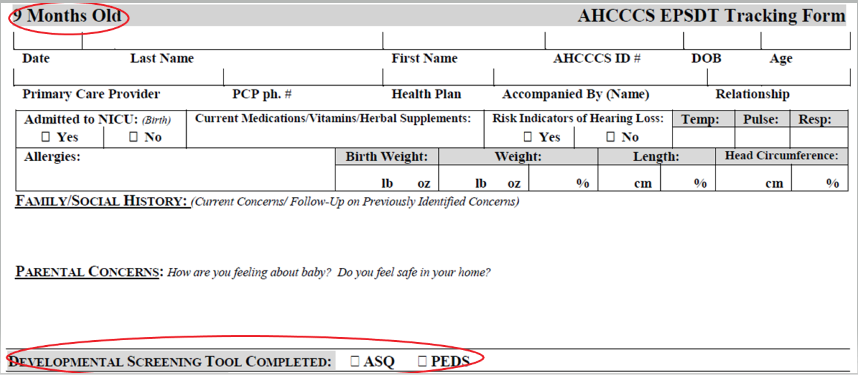 Reaching across Arizona to provide comprehensive quality health care for those in need
21
18 Month EPSDT Tracking Form
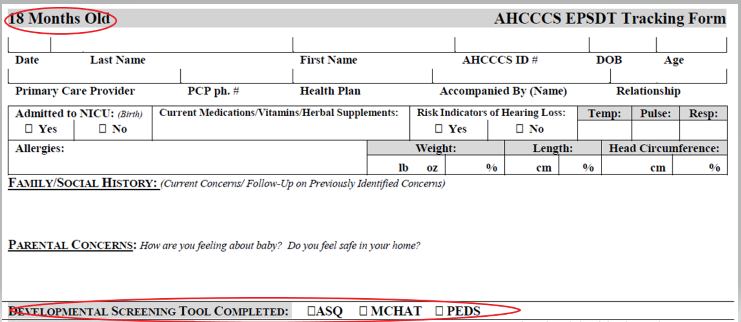 Reaching across Arizona to provide comprehensive quality health care for those in need
22
24 Month EPSDT Tracking Form
Reaching across Arizona to provide comprehensive quality health care for those in need
23
Acute Performance Measures Template Page 5
Reaching across Arizona to provide comprehensive quality health care for those in need
24
Acute Performance Measures Template Page 5
Reaching across Arizona to provide comprehensive quality health care for those in need
25
ASQ - 3 and ASQ - SE
https://clas.uiowa.edu/nrcfcp/sites/clas.uiowa.edu.nrcfcp/files/Ages%20and%20Stages%20Questionnaires%20ASQSE.PDF
Reaching across Arizona to provide comprehensive quality health care for those in need
26
ASQ Tools
Reaching across Arizona to provide comprehensive quality health care for those in need
27
ASQ Tools
Reaching across Arizona to provide comprehensive quality health care for those in need
28
ASQ
Reaching across Arizona to provide comprehensive quality health care for those in need
29
How the ASQ Works
Reaching across Arizona to provide comprehensive quality health care for those in need
30
How the ASQ Works
Reaching across Arizona to provide comprehensive quality health care for those in need
31
ASQ Benefits
Offer a range of cutoffs tied to 2.0, 1.5, and 1.0 standard deviations below the mean for which children performing at the latter two cutoffs are identified as in need of monitoring and provided with follow-up activities; 
Have an optional ASQ activities kit to designed to help parents promote development (and help educators with initial intervention planning);
Because there are multiple items per domain, experienced professionals can potentially discern strengths and weaknesses within skill areas;
Help with immediate instructional planning;
As with PEDS Tools, ASQ Tools are known to improve parents’ understanding of child development;
Offer, when the M-CHAT is added, basic compliance with AAP policies; 
Elicit parents’ concerns about vision, hearing and health and overall appraisals of developmental-behavioral status;
The Spanish language translation is much improved as compared to the ASQ-2
As with PEDS Tools, the ASQ Tools provide templates for referral letters, consent forms, and take-home parent summary reports (in English and Spanish);
Reaching across Arizona to provide comprehensive quality health care for those in need
32
ASQ Challenges
Because the ASQ-3 does not measure behavioral/social-emotional/mental health skills, the ASQ:SE must be administered to capture these domains or whenever ASQ-3 results are problematic;
The length of each measure, 30 – 35 per screen, and the absence of a complete interview administration option, make ASQ Tools less than suitable for interview administration (often needed in health care and telephone services), in survey studies, etc. Many health care providers find ASQ Tools too lengthy for routine use in primary care;
As with some PEDS Tools studies, some research on ASQ suffered from problematic administration. In the case of the ASQ, the common error is the failure to have parents self-administer items to children (but instead to rely on professional judgment about skills);
Does not identify what other services could be helpful to those who score in the monitoring zone; 
Does not include measures of psychosocial risk and resilience; 
Although overall readability (when response options are included) is low, many individual items require reading skills at the 10th grade level and higher) as evaluated by http://www.readability-score.com.;
Does not provide psychosocial risk and resilience measures for full compliance with AAP screening and surveillance policies;
When used in a mail-out program, return rates are less than 35% for high risk families;
Requires a materials kit (unless, in an at-home self-administration, parents can be counted on to have needed stimuli);
Does not offer an evidence-based interpretation of parents’ concerns;
Problems found on the ASQ:SE were more associated with parental distress than with children’s performance via clinical observation.
Reaching across Arizona to provide comprehensive quality health care for those in need
33
Parents’ Evaluation of Developmental Status (PEDS)
http://www.azpedialearning.org/pdf/PEDS%20Certification%20for%20AZPediaLearning.pdf
Reaching across Arizona to provide comprehensive quality health care for those in need
34
PEDS Tools
Reaching across Arizona to provide comprehensive quality health care for those in need
35
PEDS Tools
Reaching across Arizona to provide comprehensive quality health care for those in need
36
PEDS
Reaching across Arizona to provide comprehensive quality health care for those in need
37
Example of PEDS Tool
Reaching across Arizona to provide comprehensive quality health care for those in need
38
Example of PEDS Scoring
Reaching across Arizona to provide comprehensive quality health care for those in need
39
Example of PEDS Interpretation
Reaching across Arizona to provide comprehensive quality health care for those in need
40
Validated Results of the PEDS
11% will have high risk for some delay needing referrals
26% have a moderate risk needing Head Start and/or watchful waiting
20% have a low risk most likely needing behavioral guidance
43% have no or low risk of identifiable delays and require routine monitoring
Reaching across Arizona to provide comprehensive quality health care for those in need
41
PEDS Benefits
Facilitate parents’ willingness to follow through with recommendations;
Reduce disruptive “oh by the way” concerns enabling appointment schedules to remain within expected time frames;
Improve parent satisfaction with care;
Engender parent-professional communication and shared decision-making;
Alert parents that developmental-behavioral topics are part of care;
Assist in discerning disorder (e.g., a children with an age-appropriate 3-word length of utterance but who simply repeats “Wheel of Fortune” over and over);
Predict future problems (e.g., children at 12 months who receive a diagnosis at 36 months of ASD; kindergarten children found to have academic and other deficits by 2nd grade);
Measure developmental as well as behavioral/social-emotional/mental health problems;
Help parents view development as professionals do—as a range of domains;
Identify when to refer to special education services, versus Head Start/Early Head Start/quality day care, versus provide parent education with monitoring of effectiveness and developmental-behavioral status;
Capture parents’ concerns about a range of health issues;
Offer, when the M-CHAT is added, basic compliance with AAP policies, and stronger compliance when supplementary measures included in the PEDS:DM (e.g., measures of psychosocial risk and resilience) are included.
Reaching across Arizona to provide comprehensive quality health care for those in need
42
PEDS Challenges
As with a few ASQ studies, some research on PEDS suffered from problematic administration. In the case of PEDS, the common error is the failure of researchers to re-administer PEDS by interview if little or nothing is written on the Response Form; 
Ad hoc translations (e.g., those used in the NSECH studies of Survey PEDS), rather than those tested by PEDS researchers using guidelines from the International Test Commission suffer from problematic response rates;
PEDS scoring (by hand) requires professionals to understand the various domains of development so that types of concerns can be categorized, i.e., PEDS should not be scored by non-professionals. Nevertheless, PEDS Online provides automated scoring enabling naïve staff to use PEDS effectively;
PEDS calls for a second screen for two of its decision-paths, meaning that the PEDS:DM is needed in about 30% to 40% of cases. Nevertheless, use of both tools involves only 16 – 18 items; 
As with the ASQ Tools, use of the M-CHAT for optimal detection of possible ASD is encouraged; 
PEDS Tools perform better when used as an interview (which is the most common administration method in health care settings).
Reaching across Arizona to provide comprehensive quality health care for those in need
43
Modified Checklist for Autism in Toddlers (M-CHAT and M-CHAT-r)
Supplements the PEDS tool
http://mchatscreen.com/
Reaching across Arizona to provide comprehensive quality health care for those in need
44
M-CHAT R/F
Reaching across Arizona to provide comprehensive quality health care for those in need
45
M-CHAT
The Modified Checklist for Autism in Toddlers (M-CHAT; Robins, Fein, & Barton, 1999) is available for free download for clinical, research, and educational purposes. 
Users should be aware that the M-CHAT continues to be studied, and may be revised in the future. 
Furthermore, the M-CHAT is a copyrighted instrument, and use of the M-CHAT must follow these guidelines:
(1) Reprints/reproductions of the M-CHAT must include the copyright at the bottom ( 1999 Robins, Fein, & Barton). No modifications can be made to items or instructions without permission from the authors.
(2) The M-CHAT must be used in its entirety. There is no evidence that using a subset of items will be valid.
Reaching across Arizona to provide comprehensive quality health care for those in need
46
M-CHAT
The M-CHAT is validated for screening toddlers between 16 and 30 months of age, to assess risk for autism spectrum disorders (ASD). The M-CHAT can be administered and scored as part of a well-child check-up, and also can be used by specialists or other professionals to assess risk for ASD. The primary goal of the M-CHAT was to maximize sensitivity, meaning to detect as many cases of ASD as possible.
Therefore, there is a high false positive rate, meaning that not all children who score at risk for ASD will be diagnosed with ASD. To address this, researchers have developed a structured follow-up interview for use in conjunction with the M-CHAT. Users should be aware that even with the follow-up questions, a significant number of the children who fail the M-CHAT will not be diagnosed with an ASD; however, these children are at risk for other developmental disorders or delays, and therefore, evaluation is warranted for any child who fails the screening.
Reaching across Arizona to provide comprehensive quality health care for those in need
47
M-CHAT
The M-CHAT can be scored in less than two minutes. Scoring instructions can be downloaded from http://www2.gsu.edu/~wwwpsy/faculty/robins.htm or www.firstsigns.org.  Children who fail more than 3 items total or 2 critical items (particularly if these scores remain elevated after the follow-up interview) should be referred for diagnostic evaluation by a specialist trained to evaluate ASD in very young children. In addition, children for whom there are physician, parent, or other professional’s concerns about ASD should be referred for evaluation, given that it is unlikely for any screening instrument to have 100% sensitivity.
Reaching across Arizona to provide comprehensive quality health care for those in need
48
M-CHAT for Parents
Reaching across Arizona to provide comprehensive quality health care for those in need
49
M-CHAT for Parents
Reaching across Arizona to provide comprehensive quality health care for those in need
50
M-CHAT Scoring
Reaching across Arizona to provide comprehensive quality health care for those in need
51
M-CHAT Scoring
Reaching across Arizona to provide comprehensive quality health care for those in need
52
Scoring Instructions
The M-CHAT-R/F is designed to be used with the M-CHAT-R; the M-CHAT-R is valid for screening toddlers between 16 and 30 months of age, to assess risk for autism spectrum disorder (ASD). Users should be aware that even with the Follow-Up, a significant number of the children who fail the M-CHAT-R will not be diagnosed with ASD; however, these children are at risk for other developmental disorders or delays, and therefore, follow-up is warranted for any child who screens positive.
Reaching across Arizona to provide comprehensive quality health care for those in need
53
Scoring Instructions
Once a parent has completed the M-CHAT-R, score the instrument according to the instructions. If the child screens positive, select the Follow-Up items based on which items the child failed on the M-CHATR; only those items that were originally failed need to be administered for a complete interview.
Reaching across Arizona to provide comprehensive quality health care for those in need
54
Scoring Instructions
Each page of the interview corresponds to one item from the M-CHAT-R. Follow the flowchart format, asking questions until a PASS or FAIL is scored. Please note that parents may report “maybe” in response to questions during the interview. When a parent reports “maybe,” ask whether most often the answer is “yes” or “no” and continue the interview according to that response. In places where there is room to report an “other” response, the interviewer must use his/her judgment to determine whether it is a passing response or not.
Reaching across Arizona to provide comprehensive quality health care for those in need
55
Scoring Instructions
Score the responses to each item on the M-CHAT-R/F Scoring Sheet (which contains the same items as the M-CHAT-R, but Yes/No has been replaced by Pass/Fail). The interview is considered to be a screen positive if the child fails any two items on the Follow-Up. If a child screens positive on the M-CHAT-R/F, it is strongly recommended that the child is referred for early intervention and diagnostic testing as soon as possible. Please note that if the healthcare provider or parent has concerns about ASDs, children should be referred for evaluation regardless of the score on the M-CHAT-R or M-CHAT-R/F.
Reaching across Arizona to provide comprehensive quality health care for those in need
56
Follow Up Questions – Example for #15
Reaching across Arizona to provide comprehensive quality health care for those in need
57
Suggestions for AHCCCS Consideration
Allowing the 96110 code to be used more than once per visit.  The example from the AzAAP sub-committee highlighted the 18 or 24 month EPSDT visit.  This would be the time that a PCP might want to do both a PEDS and some other tool if there were developmental concerns.  These visits would be the most fruitful in terms of potentially identifying children who had a delay or were emerging on the ASD spectrum.  The AzAAP felt this would make a significant difference in screening children, particularly at those two EPSDT visits.
Currently 96110 is an open code and need to verify if your health plan requires PA.  If the plan does require PA, that might be a barrier to increasing screening.  This would also be applicable to the 96111 code as well.
Reaching across Arizona to provide comprehensive quality health care for those in need
58
Suggestions for AHCCCS Consideration
AHCCCS should consider revisiting reimbursement for screening.  The current reimbursement for 96110 is $7.73.  Health plans could educate providers to add a modifier, when appropriate, when billing for a screening service during an EPSDT visit.  96110 – EP would enhance the reimbursement. 
Another suggestion would include adding  modifiers to the 96110 code to identify which screen was being performed.  While the ASQ is quite sensitive in precipitating a referral to either AzEIP or a full developmental evaluation through the health plan, the sub-committee questioned whether  the ASQ was not the most frequently used tool during an EPSDT visit.  Currently there is no modifier to validate that assertion; to gather data would require a chart review to examine which screening tool was used and recorded on the EPSDT forms - a significant undertaking in both manpower and cost.
Reaching across Arizona to provide comprehensive quality health care for those in need
59
Suggestions for AHCCCS Consideration
Could AHCCCS send an update out to the health plans regarding the billing modifier suggestion?  The AzAAP would also be available to share that update with it’s membership
AHCCCS should explore other incentives to increase screening rates.
Ultimately, the goal of AHCCCS, MCOs and physicians is to reduce barriers to performing developmental screenings and increase physician appropriate assessment of childhood development.  Reducing restrictions on the screening tools used and not requiring evidence of specialized training would improve physician participation.
Other screening tools not mentioned:  INFANIB (Infant Neurological International Battery) for 3, 7, and 9 month old children.
Reaching across Arizona to provide comprehensive quality health care for those in need
60
Tentative Schedule 2018
Reaching across Arizona to provide comprehensive quality health care for those in need
61
Questions?
Reaching across Arizona to provide comprehensive quality health care for those in need
62
Thank You.
Reaching across Arizona to provide comprehensive quality health care for those in need
63